백엔드
/관리자 페이지
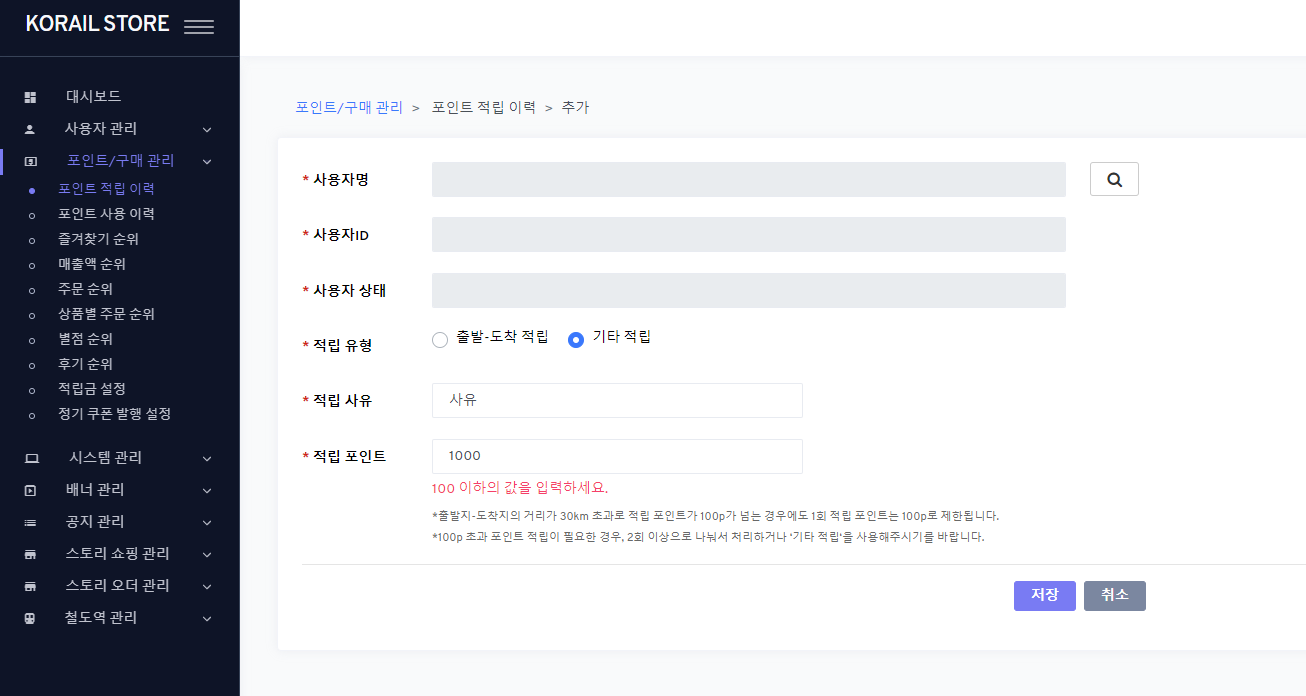 0911 기타 적립 시에는 
적립 포인트 상한을 
1,000,000으로 부탁드립니다.

(출발-도착 100과는 별개)
1회 추가 시 100만 제한입니다.
1.Menu navigation
  포인트/구매 관리 > 포인트 적립 이력 (/savePoint) > 추가(Add),상세(Modify)

2.Field
  1) 적립 포인트 : {save_point}
    a) if 적립 유형(admin_save_type) = 기타 적립(etc)
      - validation: max (1000000)      - but if 출발-도착 적립(station), max is 100 as current
백엔드
/관리자 페이지
*권장 사이즈 외의 이미지를 등록할 경우 이미지가 잘려 보일 수 있습니다.
- 상단 배너 : (권장)375*320
- 하단 배너 : (권장)375*220

안내 추가 부탁드립니다.
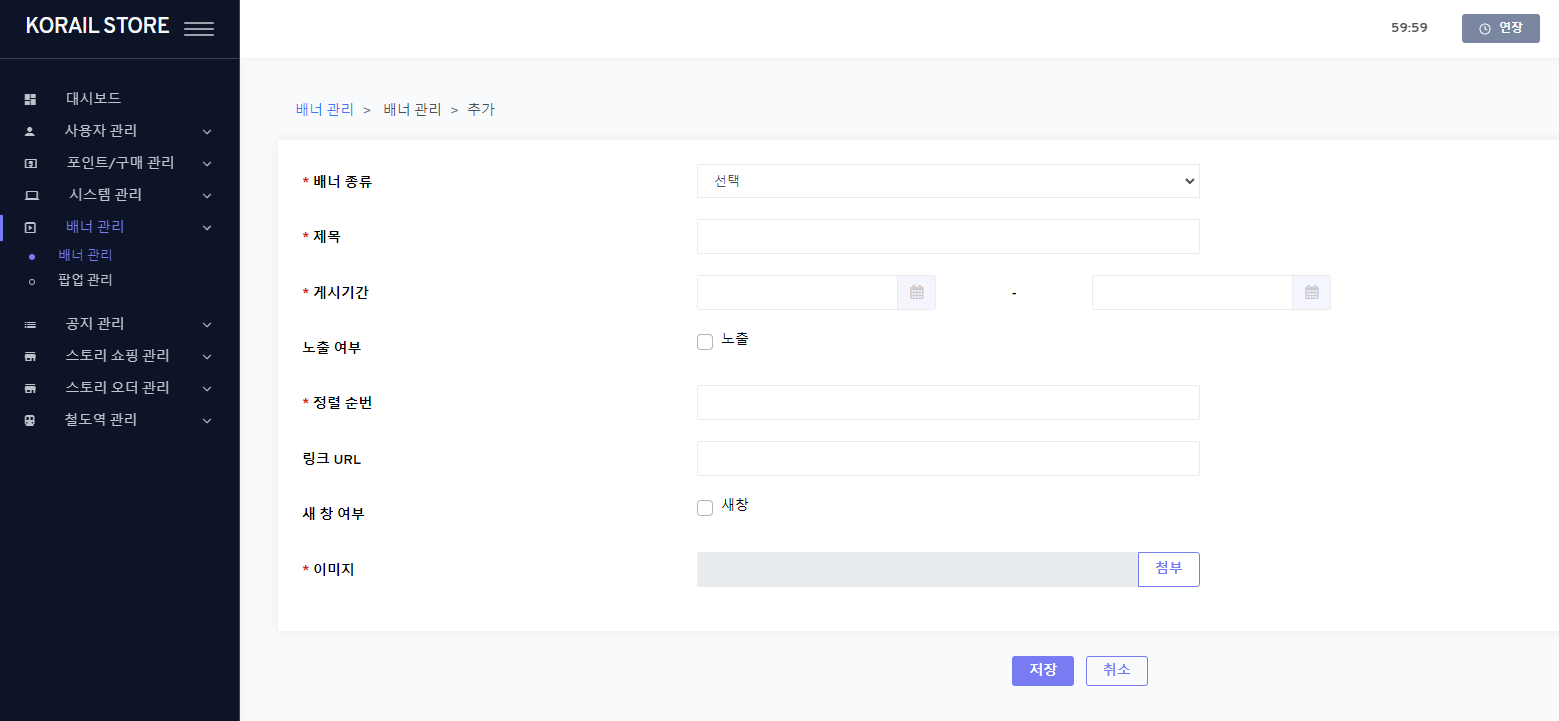 1.Menu navigation
  배너 관리 > 배너 관리 (/banner) > 추가(Add),상세(Modify)

2.Field
  1) 이미지
    - add guide text (3 lines)

*권장 사이즈 외의 이미지를 등록할 경우 이미지가 잘려 보일 수 있습니다.
- 상단 배너 : (권장)375*320
- 하단 배너 : (권장)375*220
*권장 사이즈 외의 이미지를 등록할 경우 이미지가 잘려 보일 수 있습니다.
- 상단 배너 : (권장)375*320
- 하단 배너 : (권장)375*220
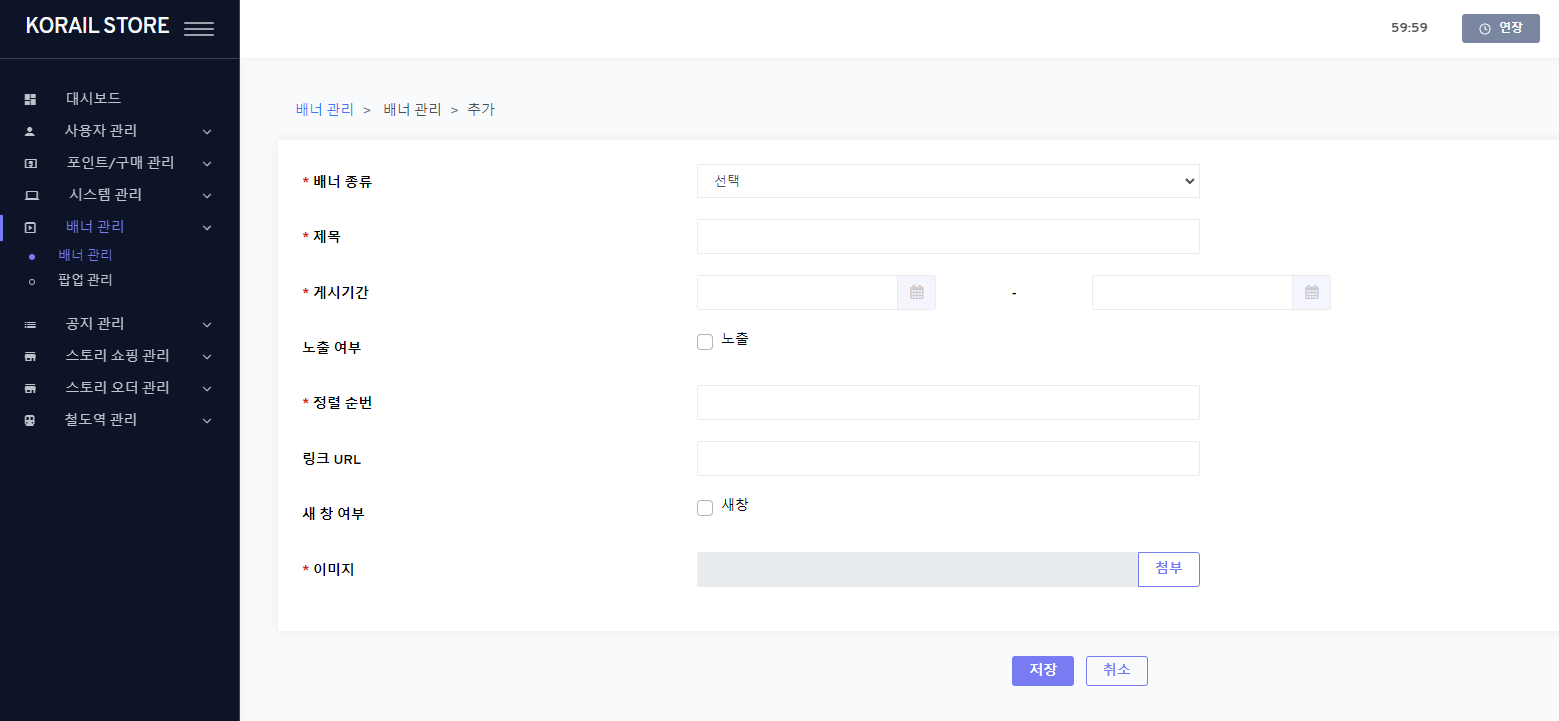 백엔드
/관리자 페이지
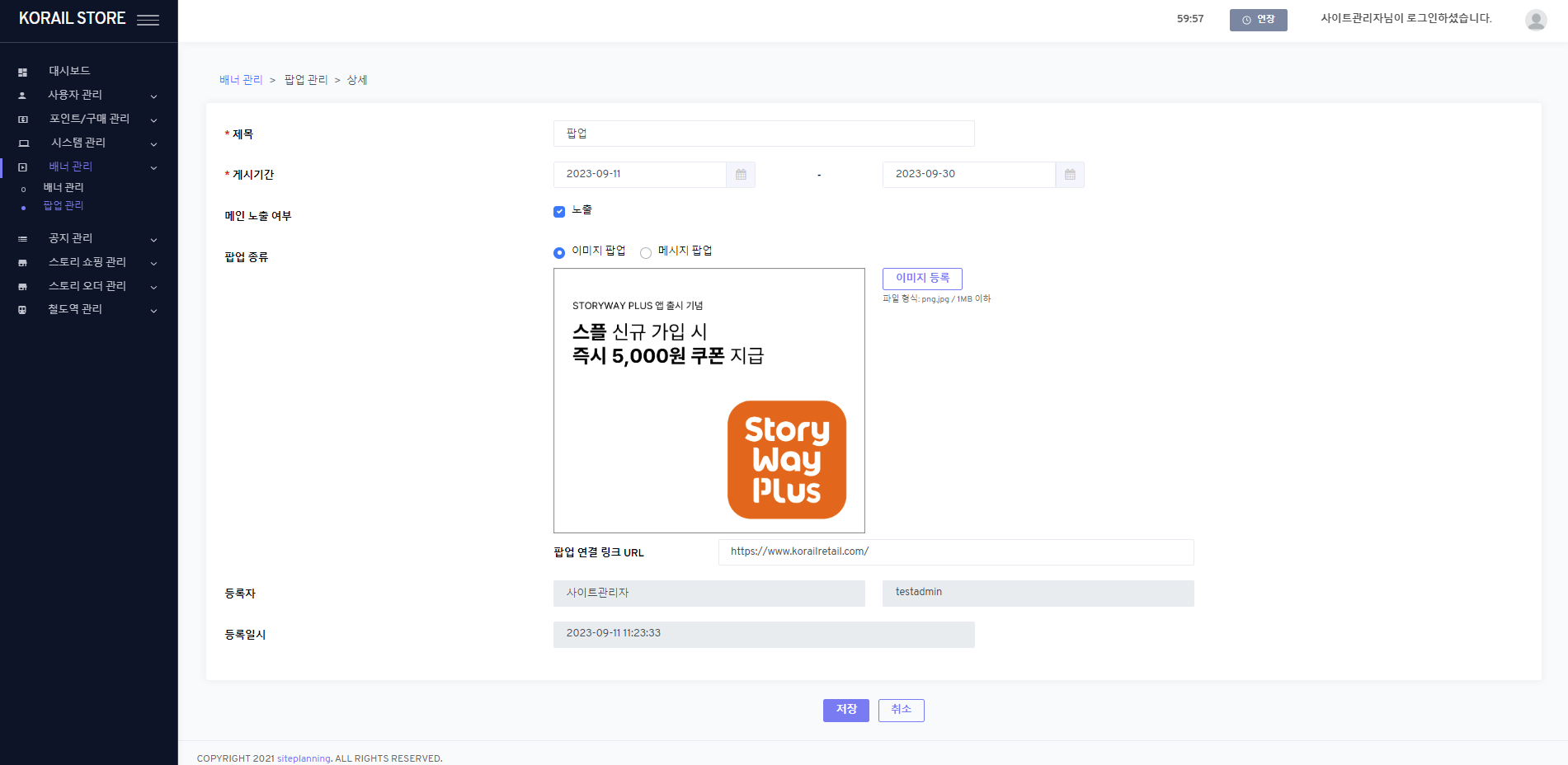 권장 사이즈 : 375*320

안내 추가 부탁드립니다.
1.Menu navigation
  배너 관리 > 팝업 관리 (/popup) > 추가(Add),상세(Modify)

2.Field
  1) 팝업 종류 > 이미지 팝업 (image popup)
    - append guide text     “권장 사이즈 : 375*320”
권장 사이즈 : 375*320
백엔드
/관리자 페이지
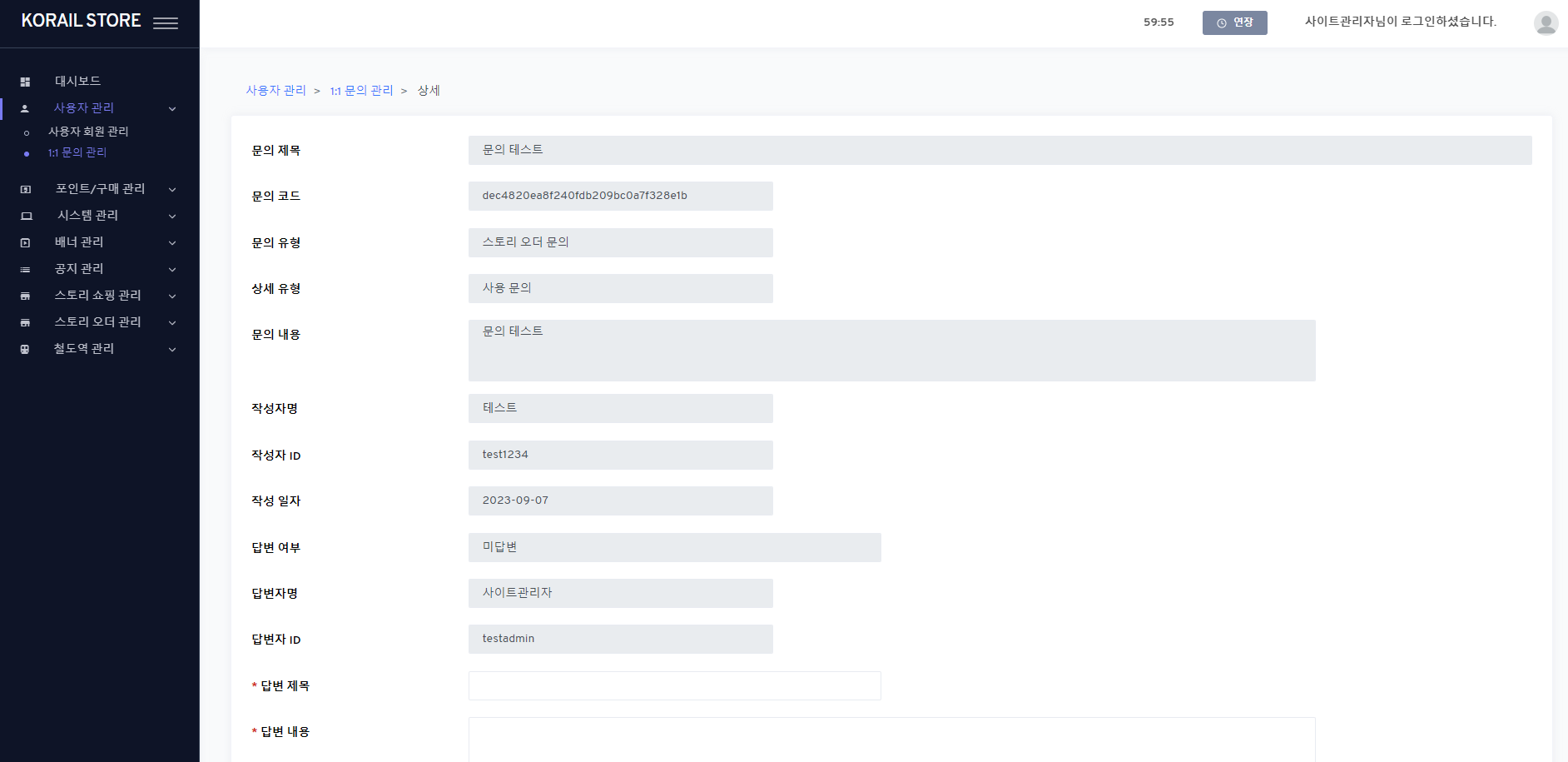 1.Menu navigation
  사용자 관리 > 1:1문의 관리 (/userQna) >상세(Modify)

2.Field
  1) 작성 일자
    - show until date time (HI24:MM:SS)
작성 일자 : ‘문의 작성 일시’로 수정 후 시간(시분)까지 반영 부탁드립니다.
백엔드
/관리자 페이지
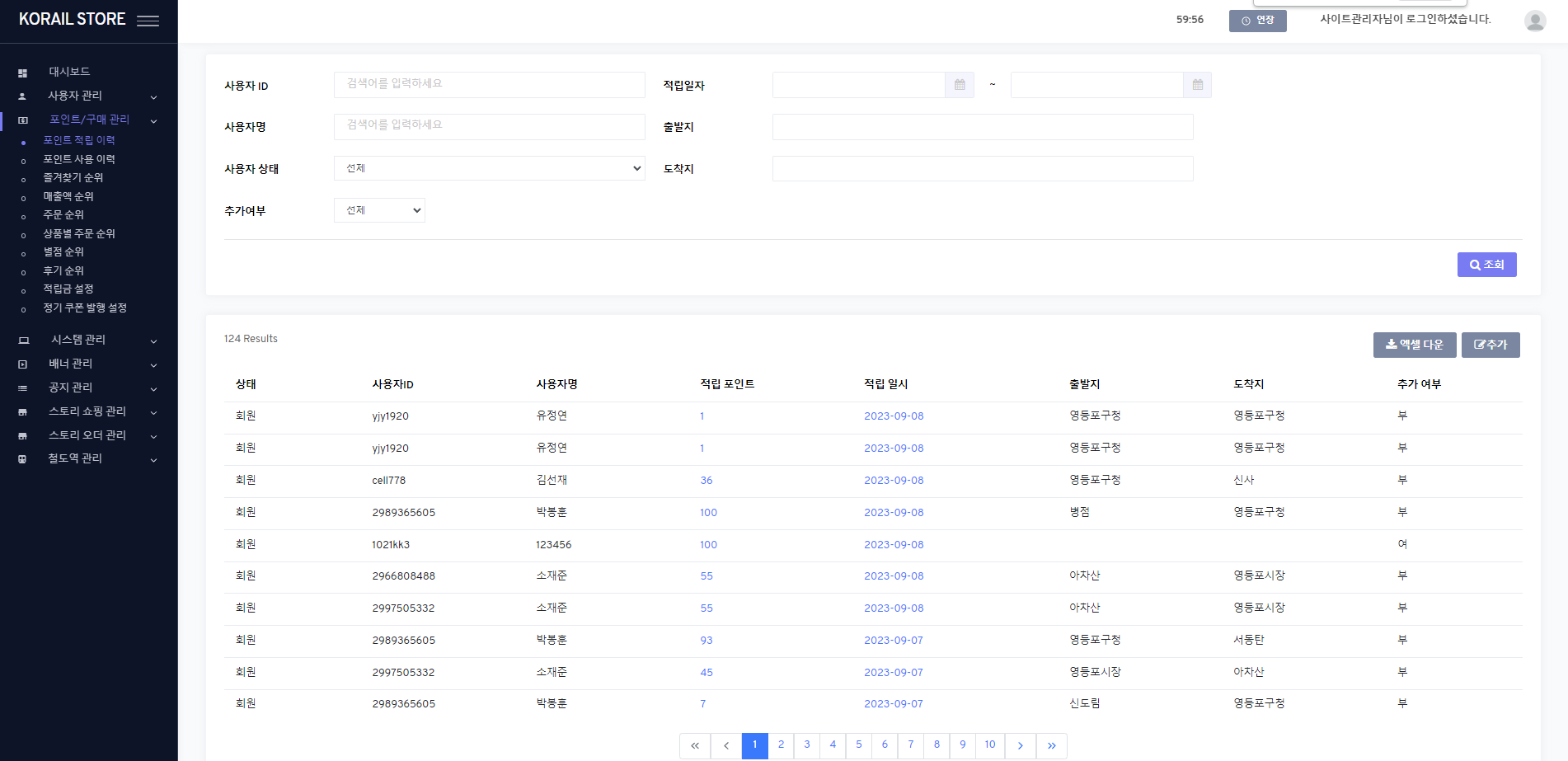 1.Menu navigation
  포인트/구매 관리 > 포인트 적립 이력 (/savePoint)

2.Search / Grid
  1) 추가여부
    - change the label with ‘관리자 부여 여부＇
추가 여부 이해하기 애매하다고 해서
추가 여부를 ‘관리자 부여 여부‘로 수정 부탁드립니다.
백엔드
/관리자 페이지
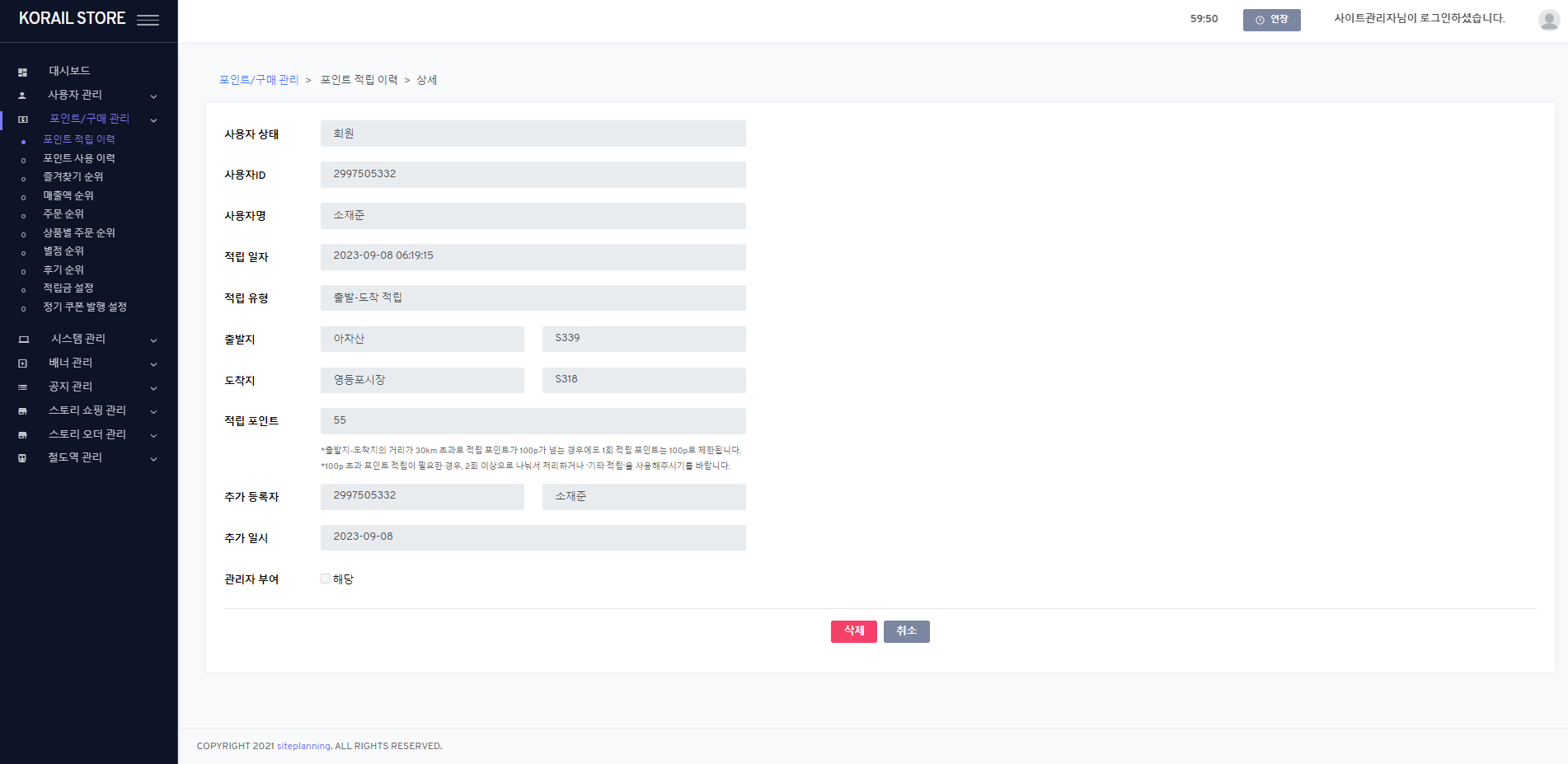 1.Menu navigation
  포인트/구매 관리 > 포인트 적립 이력 (/savePoint) > 상세(Modify)

2.Fields
  1) 적립 일자
    - change label with ‘적립 일시‘
  2) 추가 일시
    - show until date time (HI24:MM:SS)
1. 적립 일자 : ‘적립 일시’로 수정
2. 추가 일시 : 시간까지 반영

부탁드립니다.
백엔드
/관리자 페이지
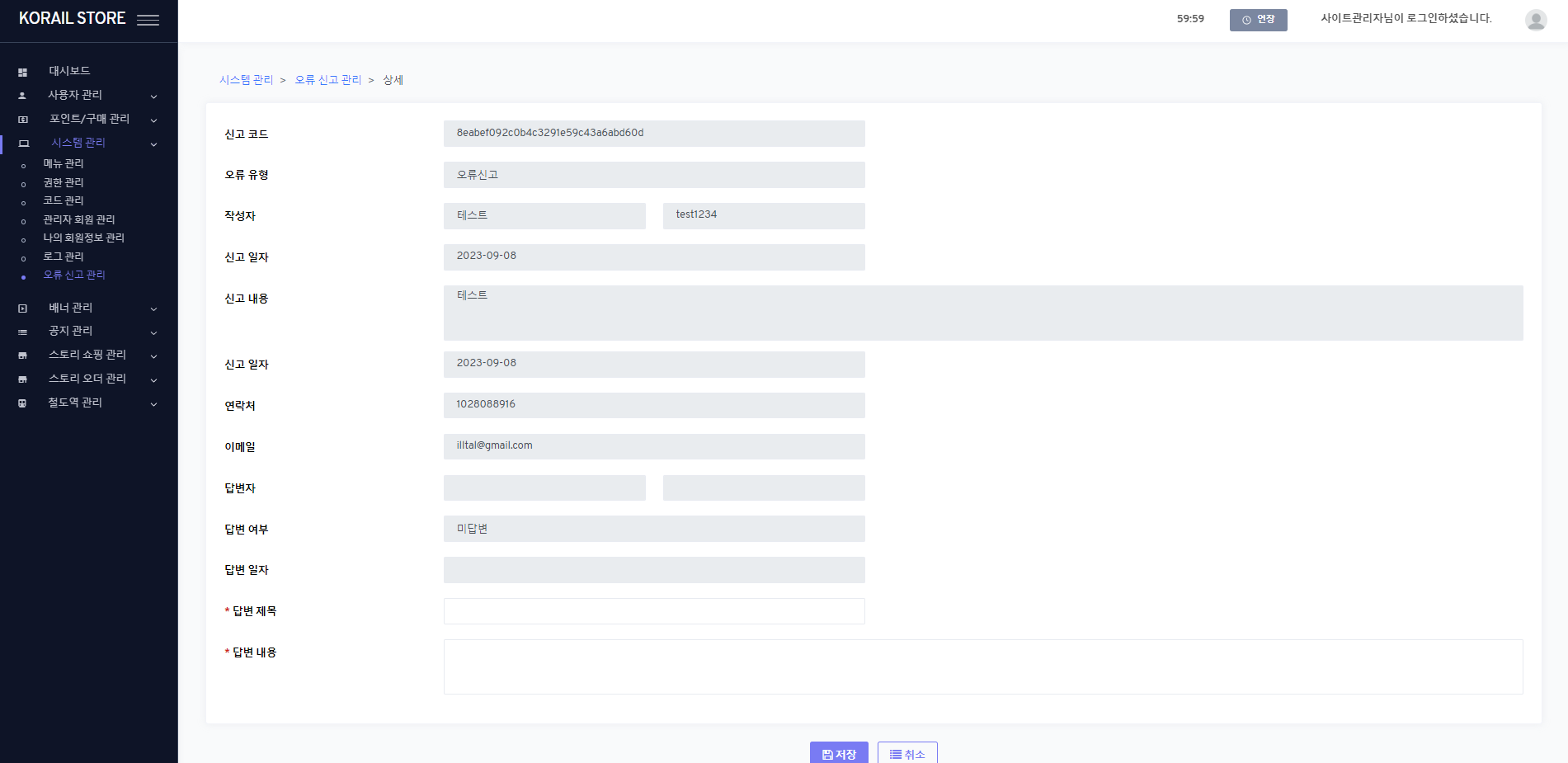 1.Menu navigation
  시스템 관리 > 오류 신고 관리 (/setting/qna) > 상세(Modify)

2.Fields
  1) 신고 일자
    - change label with ‘신고 일시‘
    - show until date time (HI24:MM:SS)
  2) 답변 일자
 - change label with ‘신고 일시‘
    - show until date time (HI24:MM:SS)
신고 일자 : ‘신고 일시’로 변경 및 시간까지 반영 부탁드립니다.
답변 일자 : ‘답변 일시’로 변경 및 시간까지 반영 부탁드립니다.
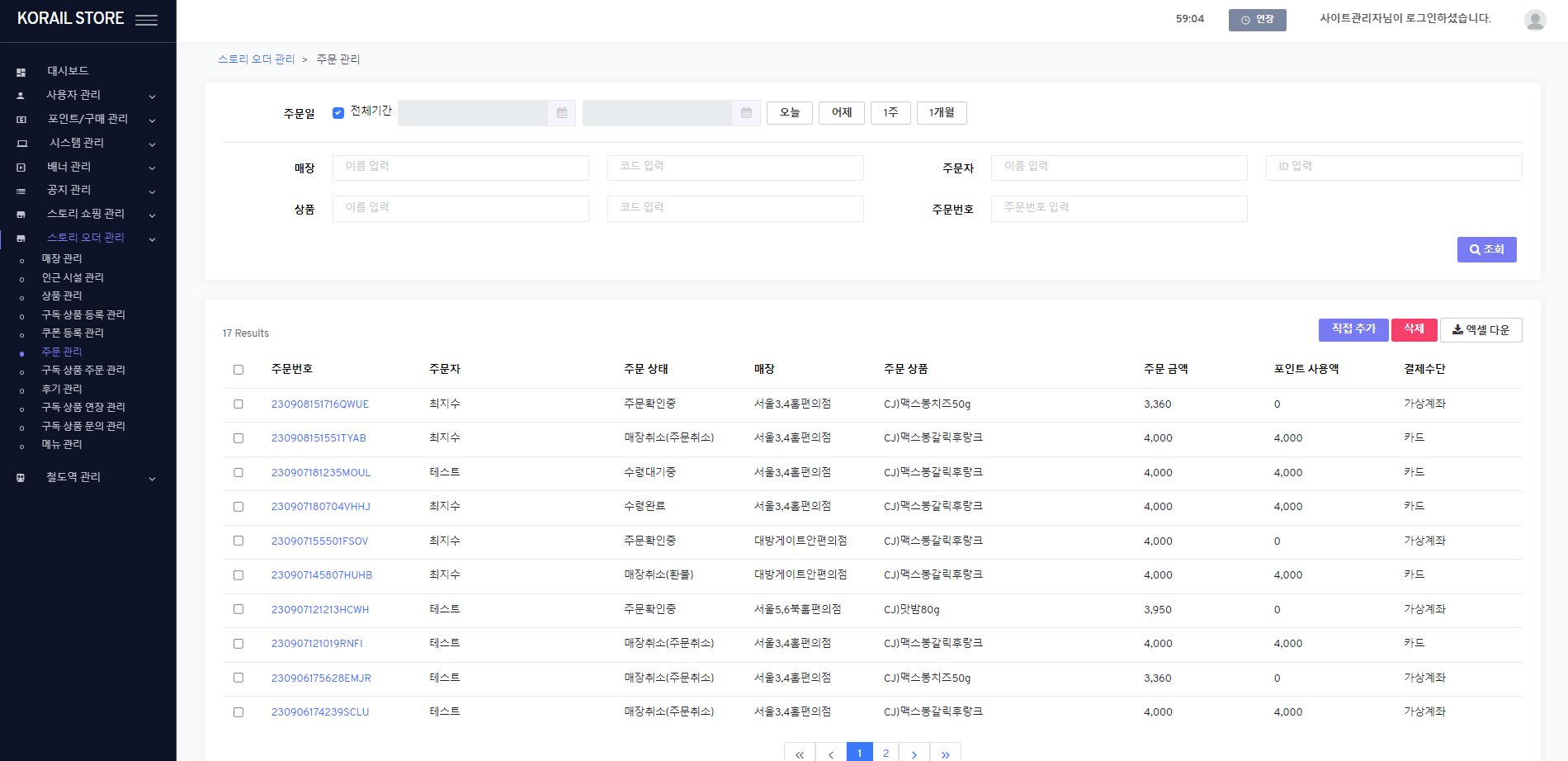 주문 상태별 버튼 추가 부탁드립니다.
(해당 버튼 누르면 해당 주문 상태인 주문만 보이도록)

주문 상태 아래에 해당 주문 상태인 주문 개수 표시도 함께 가능할까요?

Ui가 꼭 이렇게 되어야 할 필요는 없습니다 !

버튼 중복 선택은 가능하면 좋으나, 안 될 경우 그냥 단일 선택으로 부탁드립니다.
주문 상태
결제 대기 중

10
주문 확인 중

17
수령 대기 중

13
수령 완료

45
주문자 취소

110
매장 취소(주문 취소)

11
매장 취소(환불)

0
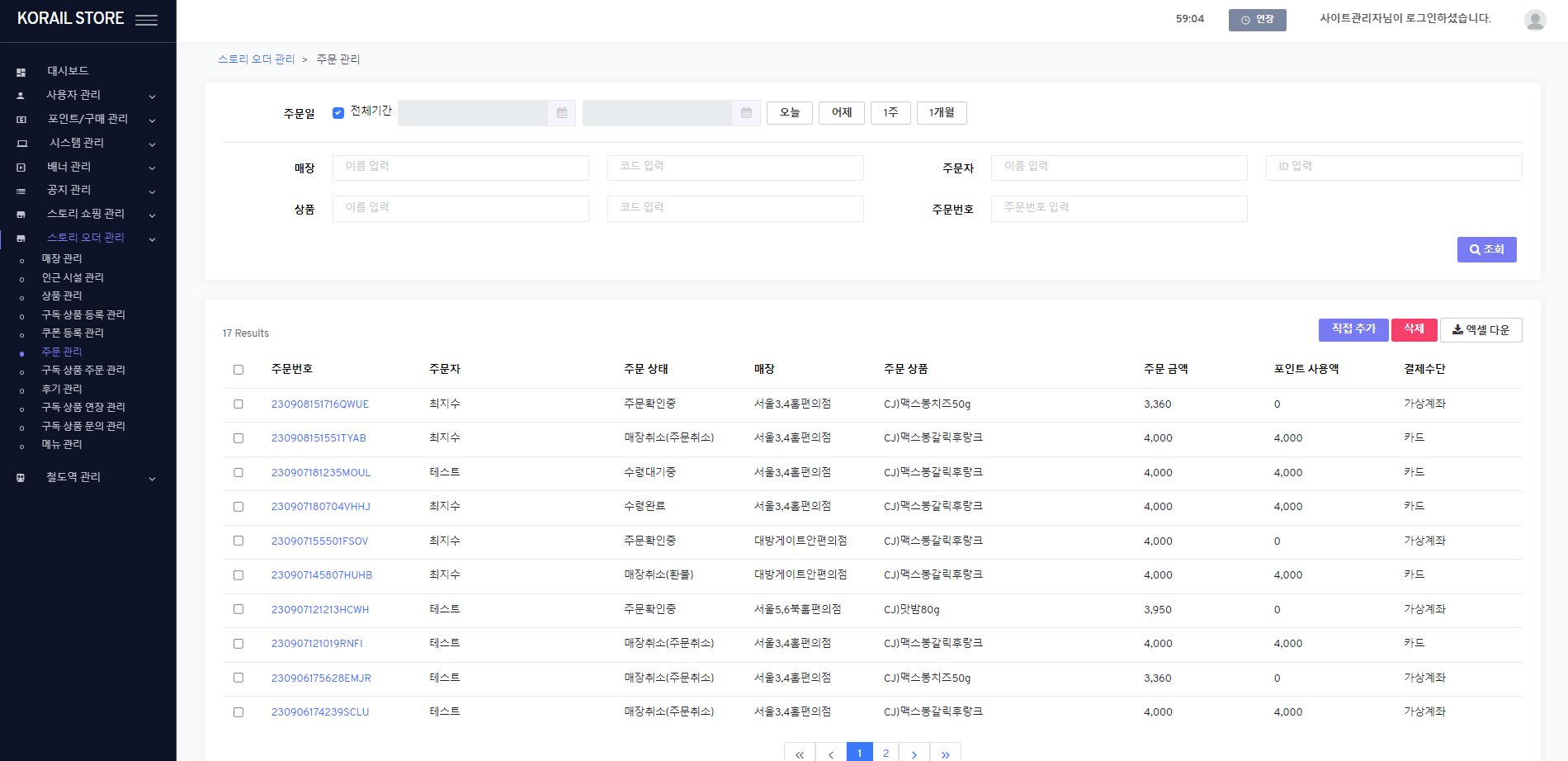 1.Menu navigation
  스토리 오더 관리 > 주문 관리 (/storeOrder)

2.주문 상태 (smart order status) area  - display smart order status code name / count per smart_order_status of the grid
  - if the status area clicks, display the grid with selected the order status
  - UI can be different
백엔드
/관리자 페이지
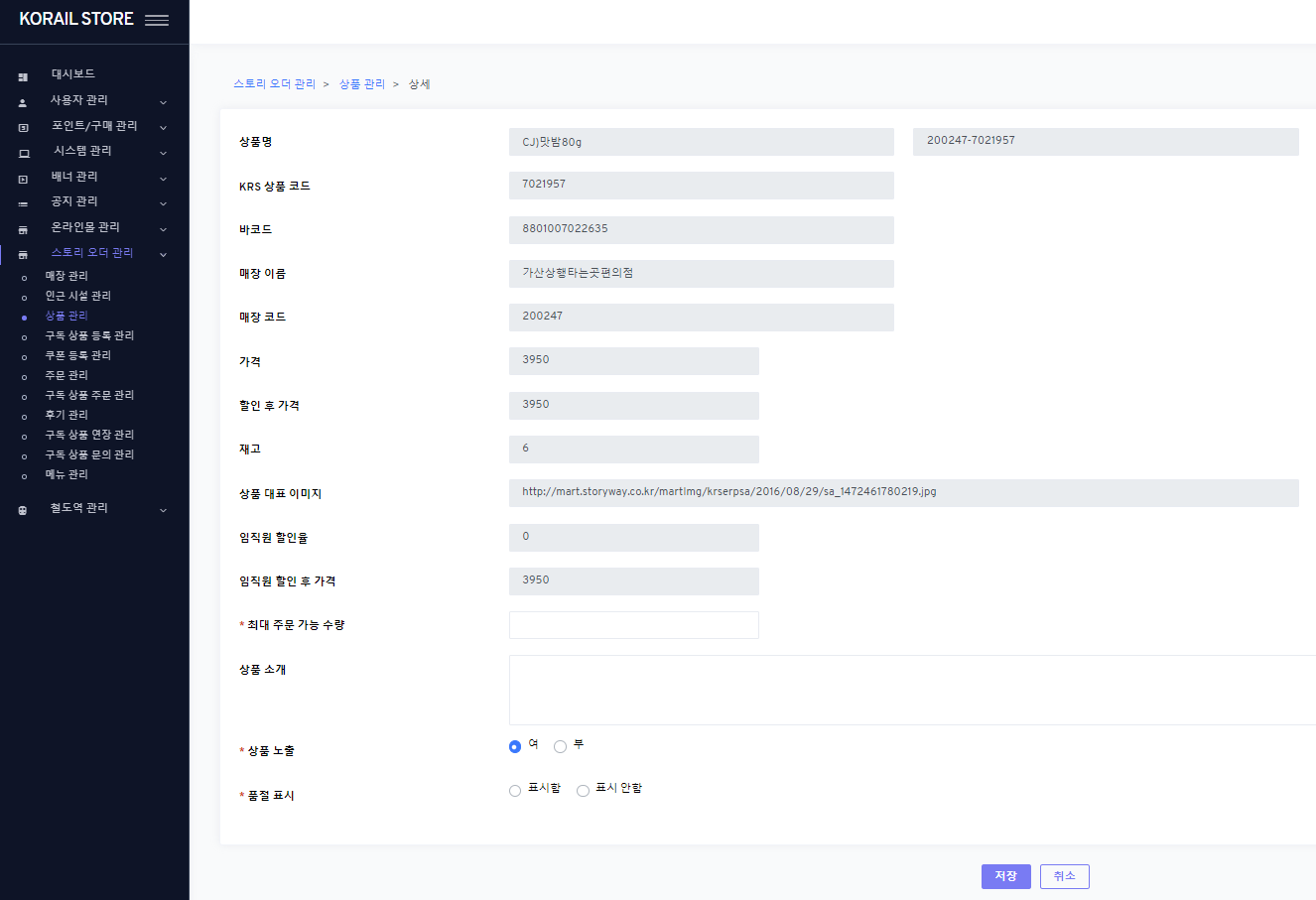 최대 주문 가능 수량 기본값 : 5
상품 노출 기본값 : 여
품절 표시 기본값 : 표시 안 함

으로 부탁드립니다.
(편의점, 전문점 동일)
0911 관리자 페이지에서는 (1회) 최대 주문 가능 수량에 기본값이 없어서 확인 부탁드립니다.
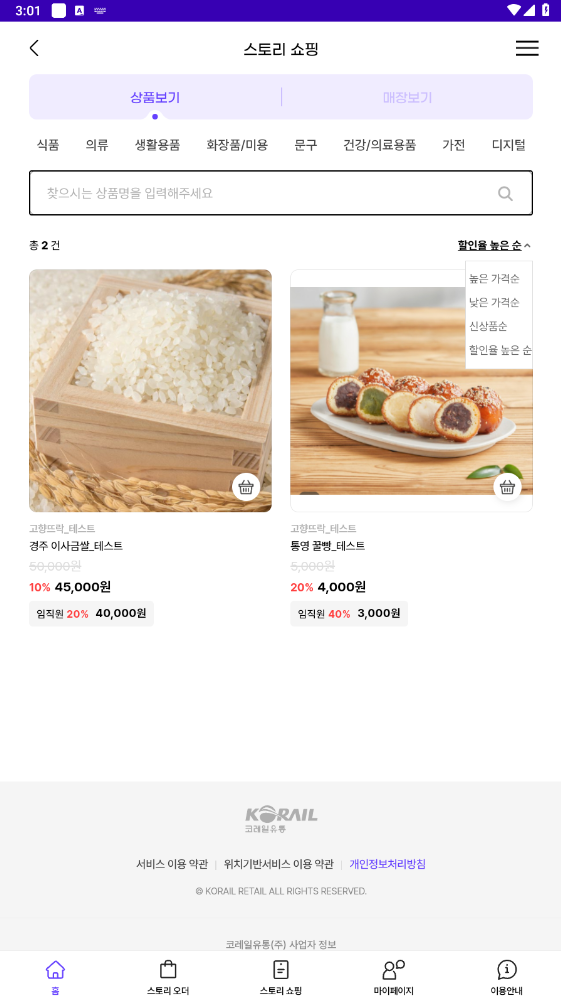 /api/mall_product_list에서 할인율 높은 순 정렬을 했을 때, 할인율에 따른 정렬이 되지 않는 것 같습니다.
(일반 회원인 경우) discount_rate 기준으로 정렬
(임직원 회원인 경우) staff_discount_rate 기준으로 정렬
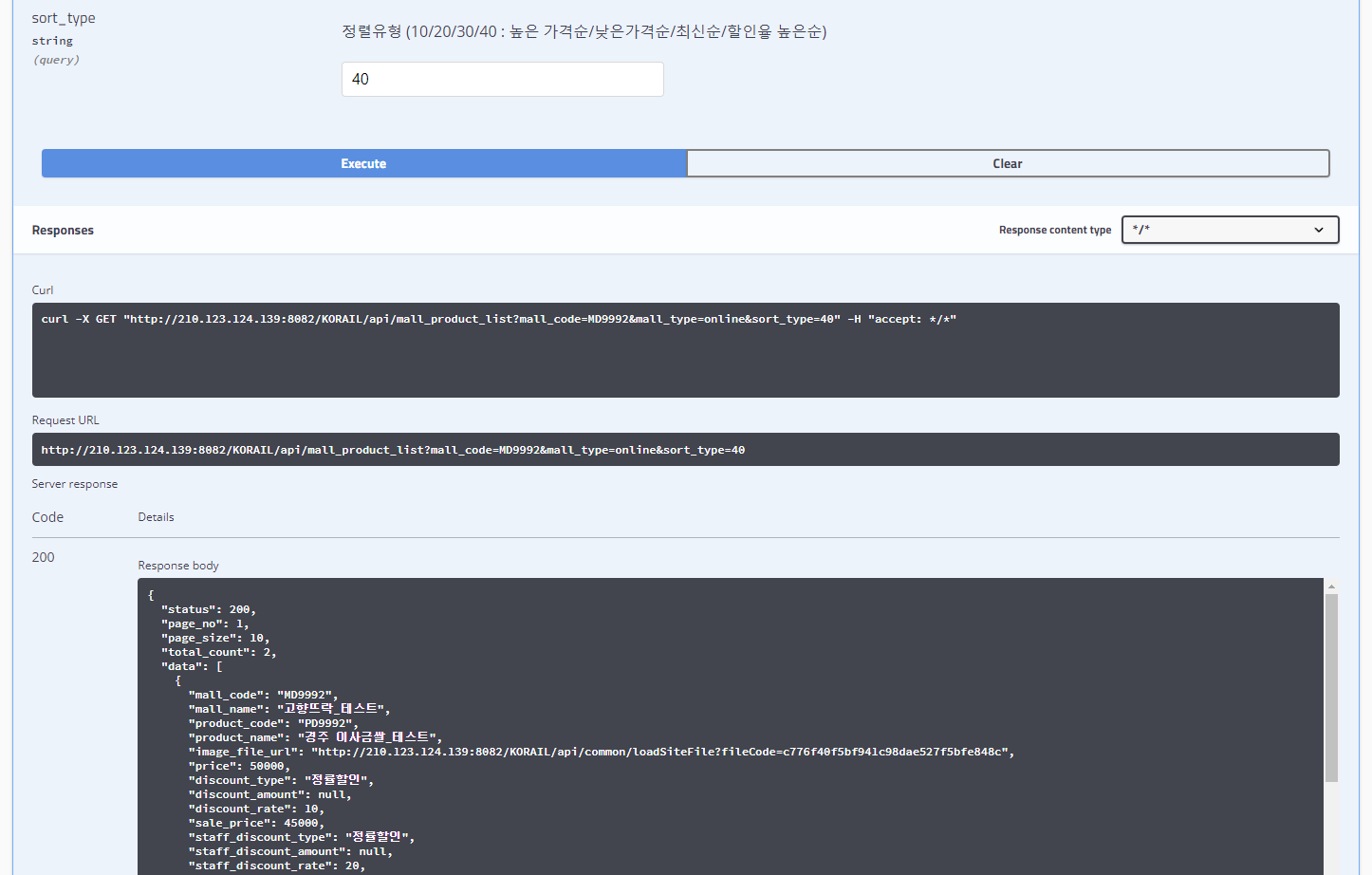 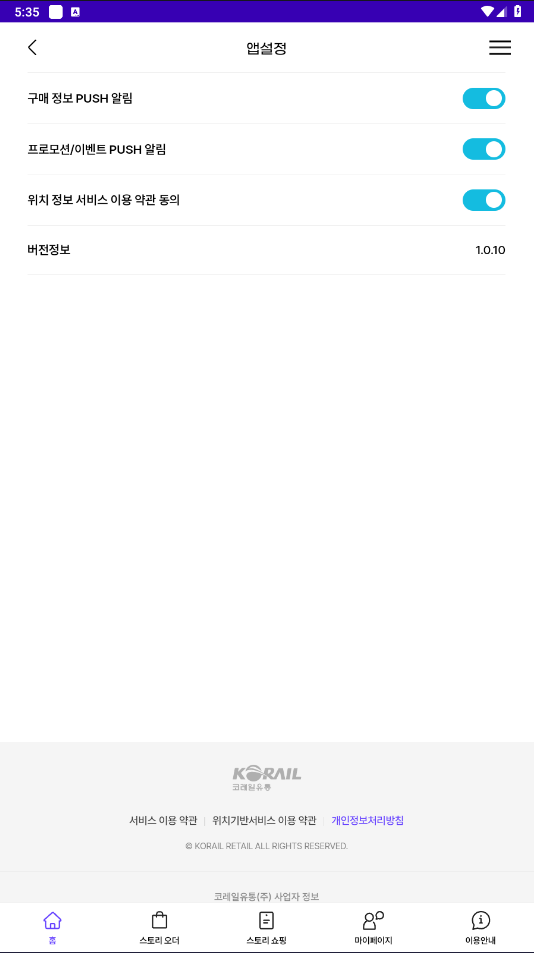 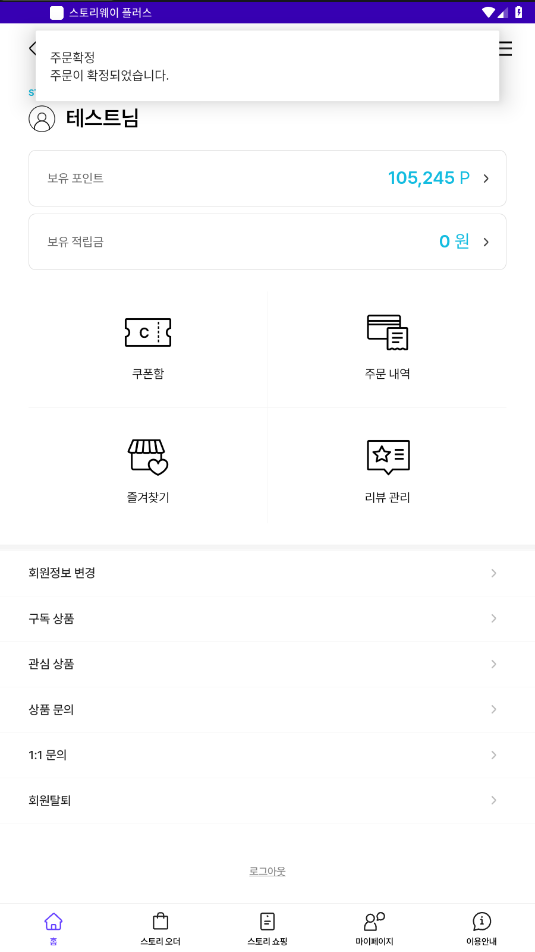 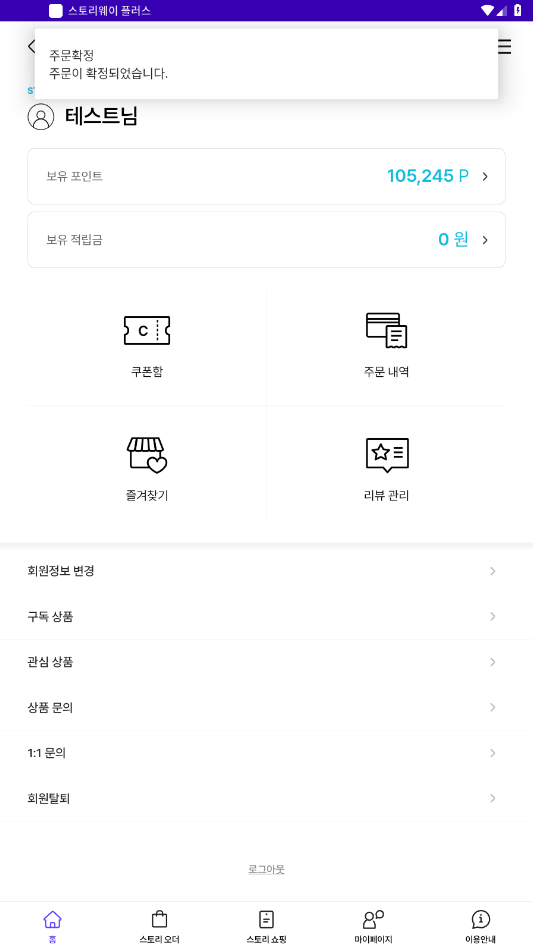 0908 주문 상태 변경될 때마다 Push 알림은 오는데,
수령 대기 중인 경우에도 알림 멘트가 동일합니다.
[주문 상태에 따른 PUSH 알림 내용]

1. 주문 확정(앱 : 상품 준비중)
 “주문이 확정되었습니다.”

2. 수령 대기중(앱 : 준비 완료)
”상품 준비가 완료되었습니다.”

3. 매장 취소(주문 취소)(앱 : 동일)
“매장 사정으로 주문이 취소되었습니다.”

4. 매장 취소(환불)(앱 : 동일)
"매장 취소(환불)되었습니다."
주문 상태 : 수령 대기중으로 바꾼 경우
Push 알림 수신 동의 되어 있는 상태
주문 상태 : 주문 확정으로 바꾼 경우